Studies on H1 magnet yoke
J. Schaffran 
Simulation data: K. Büsser
Purpose of investigations
Do we need a magnetic shield for MADMAX?
Depends on magnetic field strength in the environment
Personal safety 
flying magnetic parts (limit is currently 5mT => not fixed)
For medical implants: 0.5mT (only 10 times of earth magnetic field)
Protection of cryogenic equipment (f. e. vacuum pumps) which could be destroyed
Influence on other experiments 

If “yes”, could the H1 iron yoke be used as magnetic shield for the MADMAX magnet?
J. Schaffran - DESY
2
Use of existing yoke
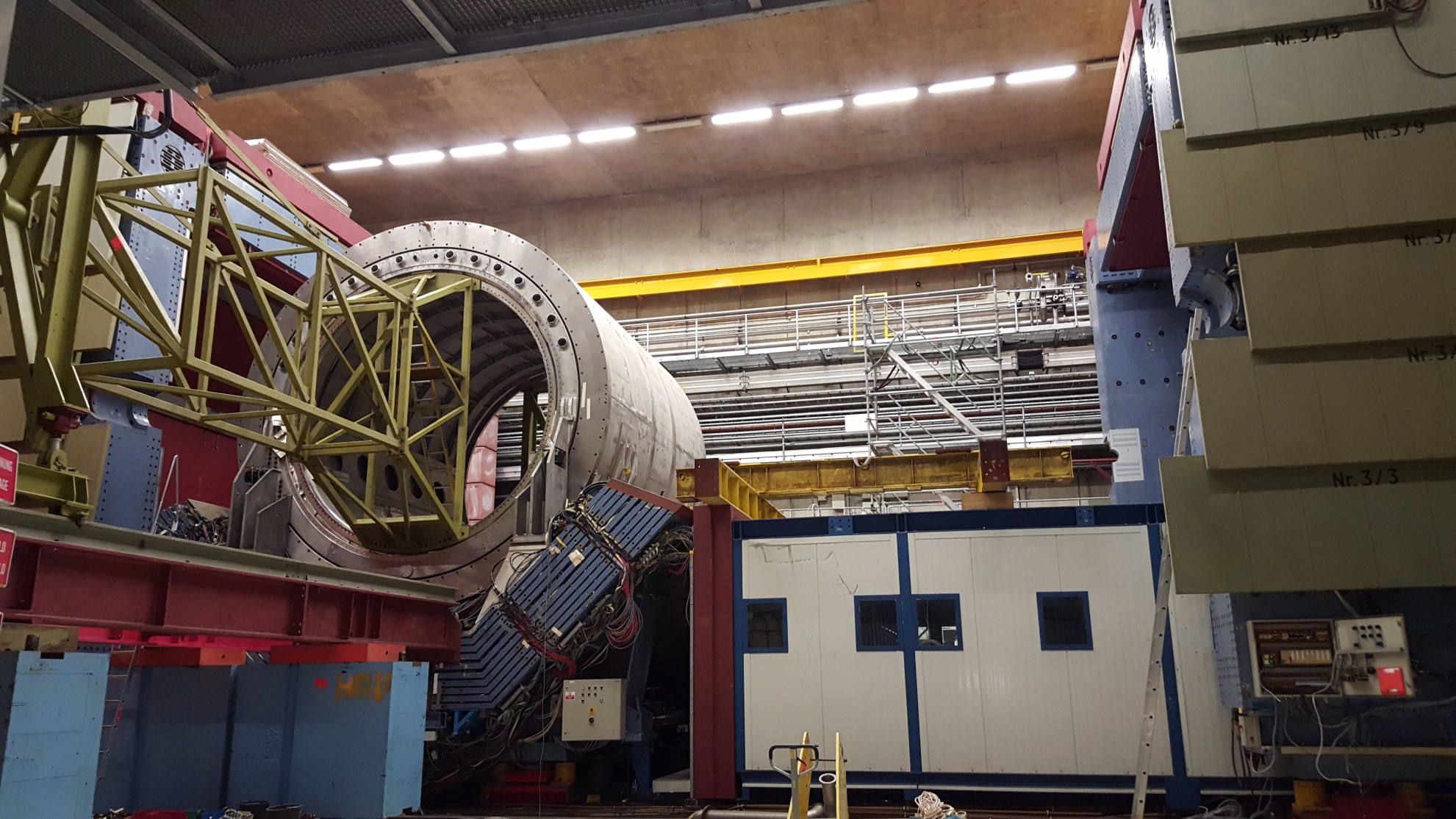 yoke
J. Schaffran - DESY
3
Use of existing yoke
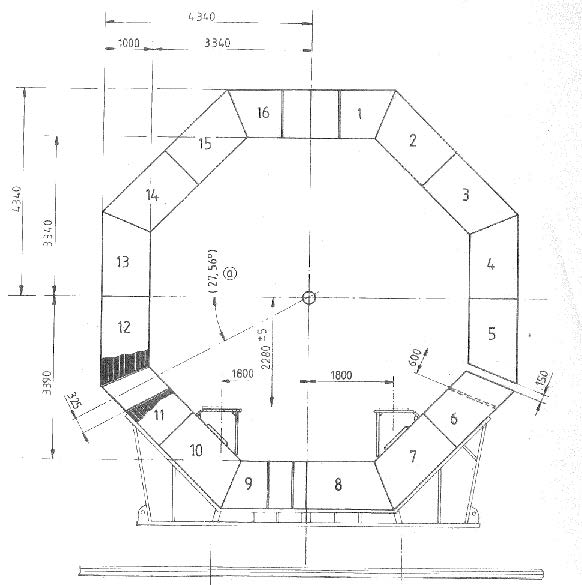 Octagonal shield with 1m layered stainless steel plates

2 movable halves + 1 movable basis (1m/10 min)
J. Schaffran - DESY
4
Use of existing yoke
J. Schaffran - DESY
5
Space requirements
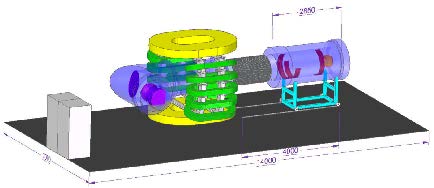 M. Matysek
Here: 14m x 7m

Experimental hardware needs less space!
MADMAX magnet itself needs ~7.1m x 4.5m x 3.2m (l x w x h)
J. Schaffran - DESY
6
Existing space in yoke
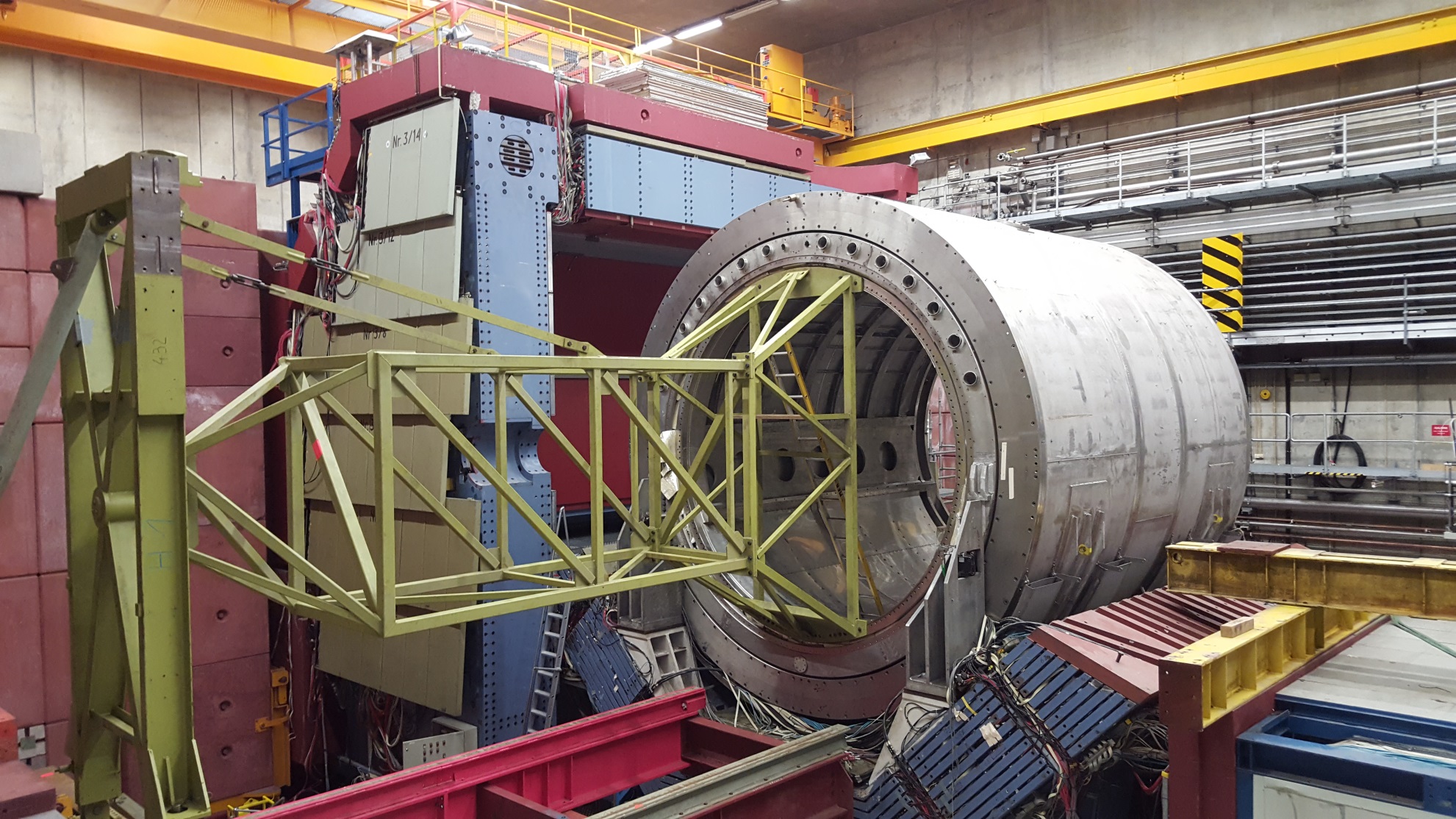 Experimentierplatz, transfer lines
y
x
z
J. Schaffran - DESY
7
Existing space in yoke
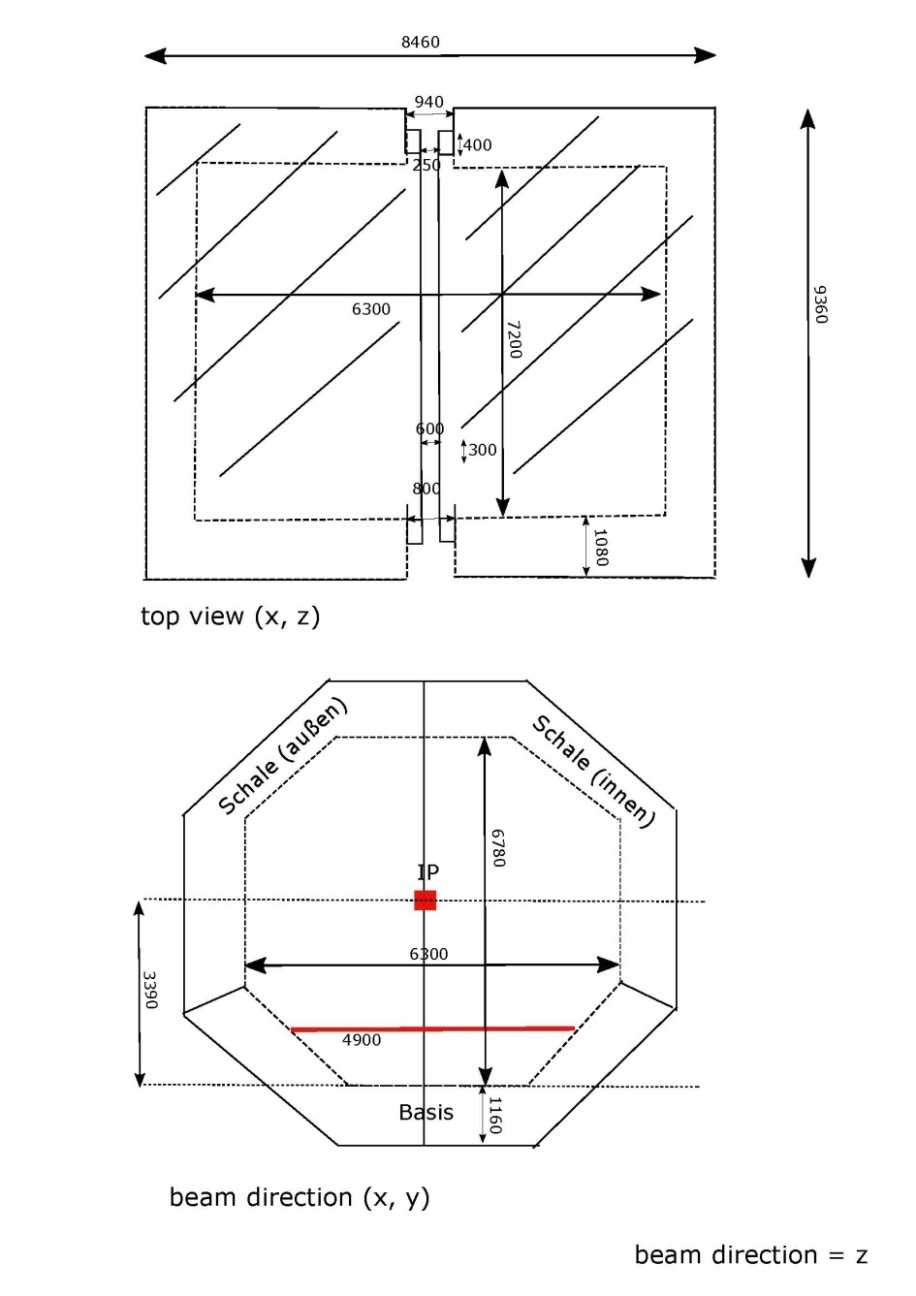 7.2m x 6.3m x 5m 
Would limit the  dimensions to the modelled numbers
No reserve for realistic design
J. Schaffran - DESY
8
Result
Shielding with closed yoke is sufficient (see later)!

But: Space requirements are critical
 Yoke should not completely closed 
 Investigation: yoke opened by 1.5m
 Good accessibility when opened
 But: check, if shield/half shells could be operated with this forces induced by B-field!!!
J. Schaffran - DESY
9
Use of existing yoke - closed
J. Schaffran - DESY
10
Use of existing yoke - 1.5m open
J. Schaffran - DESY
11
Use of existing yoke – 1.5m open
J. Schaffran - DESY
12
Magnetic field with open yoke
And what about the field?
J. Schaffran - DESY
13
Setup for simulation – magnet
(K. Büsser)
2m long, 1x1m2 space in the center
no mechanics, no check of forces, nothing…
Number of windings and current tuned to reach 10T central field
Correction („anti-Helmholtz“) coils with switched polarity
When correction coils are off, set central coils to have 1/3 higher current to recover central field of ~10T
Magnet is a simple arrangement of four „Helmholtz-like“ coils
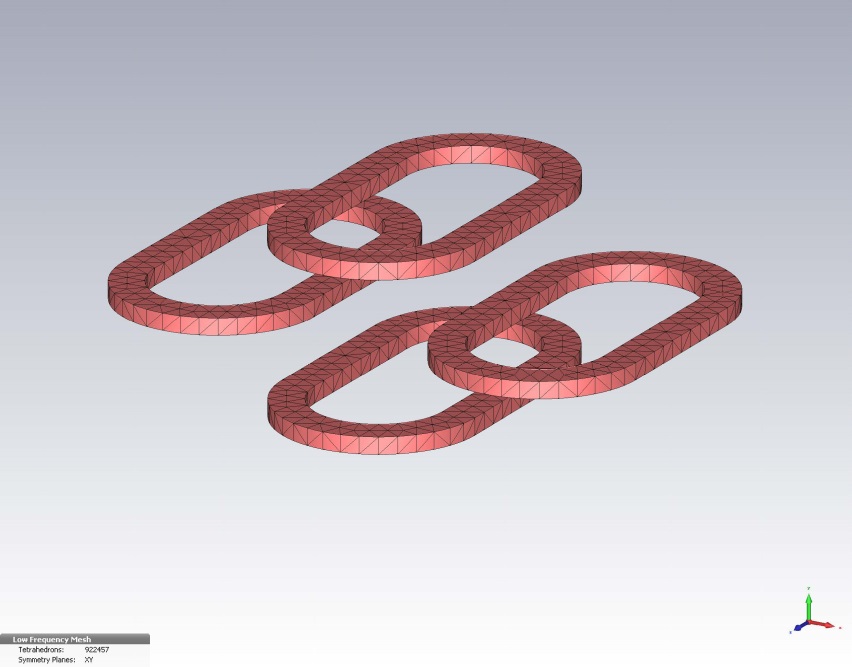 J. Schaffran - DESY
14
Setup for simulation – closed yoke (cross section)
Simulation use cylindrical and not the exact octagonal geometry

Existing gaps are not integrated
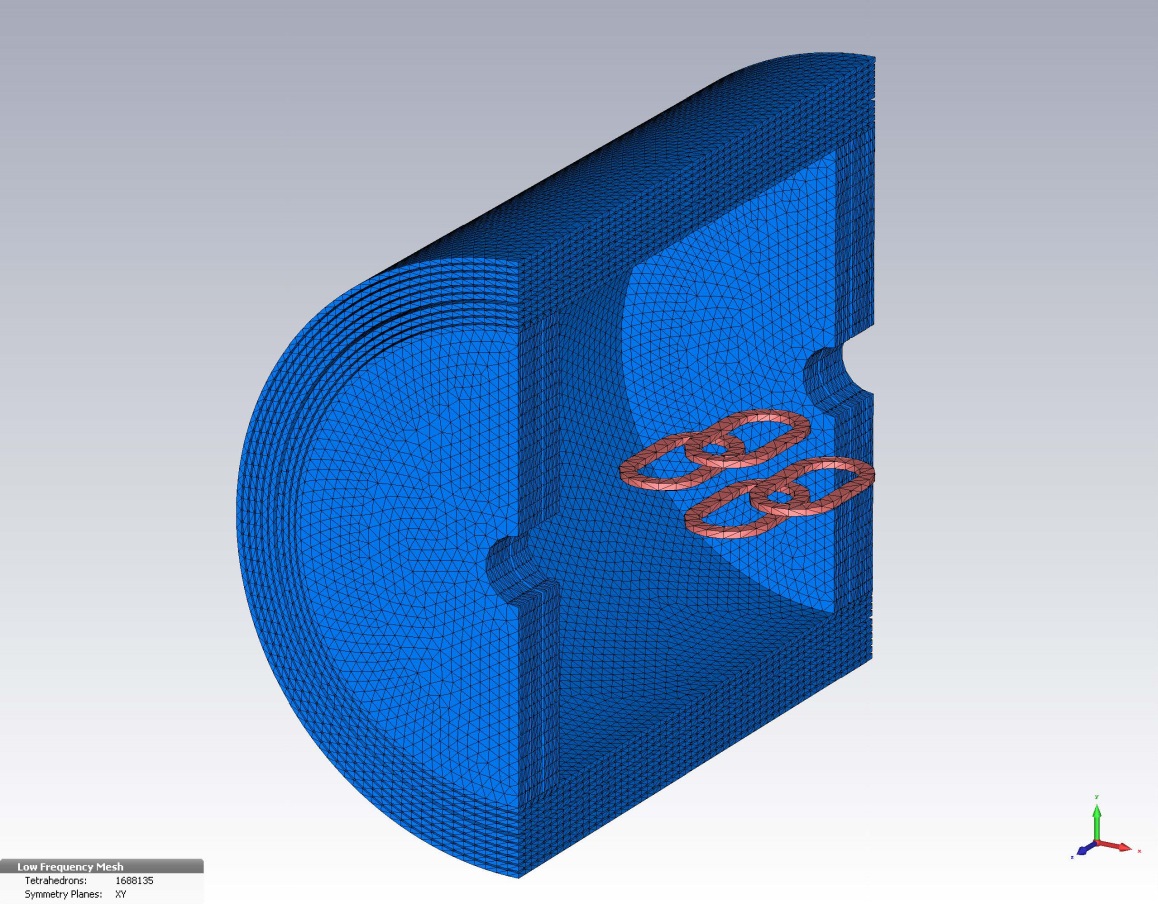 Cylinder: Diameter 6m
Length 7m
y
x
z
=> For open shield x and z directions are the worst cases (no direct shielding)!
J. Schaffran - DESY
15
Magnetic field in x direction (radial horiz.)
Limit (CERN experience): 5mT
Dotted vert. line for experimental area; continuous vert. line for yoke
J. Schaffran - DESY
16
Magnetic field in y direction (radial high)
Limit (CERN experience): 5mT
Gap in yoke (no material) explains bad shielding in y direction
J. Schaffran - DESY
17
Magnetic field in z direction (length)
Limit (CERN experience): 5mT
J. Schaffran - DESY
18
Influence of stray field w/o correction coil (x direction)
Limit (CERN experience): 5mT
Steps could be explained by width of meshes chose for simulation
J. Schaffran - DESY
19
Influence of stray field w/o correction coil (z direction)
J. Schaffran - DESY
20
Result
Most important direction is x (highest fringe field, influence on other experiments)
Existing shielding will reduce the magnetic fringe field below an acceptable limit
This is also valid for a slightly by 1.5m opened shield
Ambient field could be reduced significantly  by the yoke (also with correction coils  switched off)
J. Schaffran - DESY
21
Next steps
Simulation with more realistic magnet and shield geometry

Influence on inner magnetic field with correction coils on and off
J. Schaffran - DESY
22
Conclusion
Space requirements in HERA North are fine with yoke opened by 1.5m
Ambient field are fine with yoke (1.5m open) + simplified correction coils
Further studies with more realistic and more precise model will follow (K. Buesser)
Ambient field with yoke only looks reasonable  
Study on inner magnetic field will follow
J. Schaffran - DESY
23
I like the movie, but the reality is more exciting!
J. Schaffran - DESY
24
Backup - Influence of stray field w/o correction coil (y direction)
J. Schaffran - DESY
25